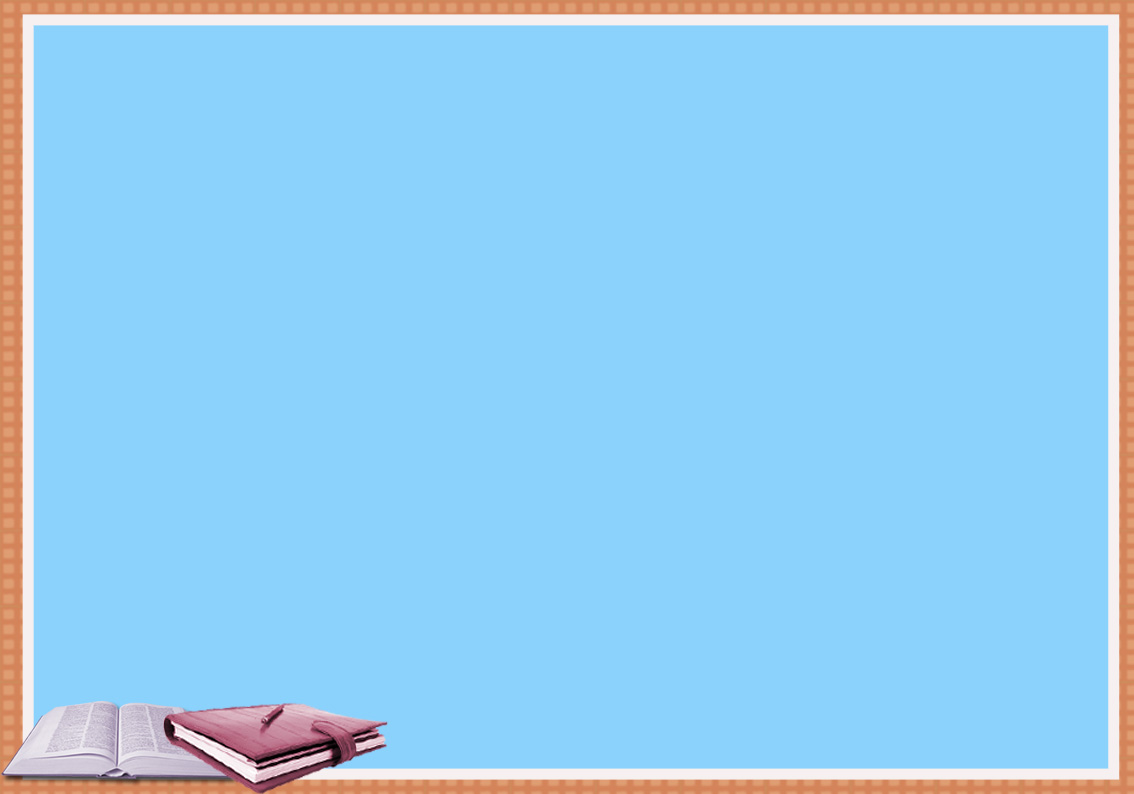 МАДОУ «Детский сад № 71» г. Перми
Психологическое сопровождение молодых 
специалистов  в условиях дошкольного учреждения
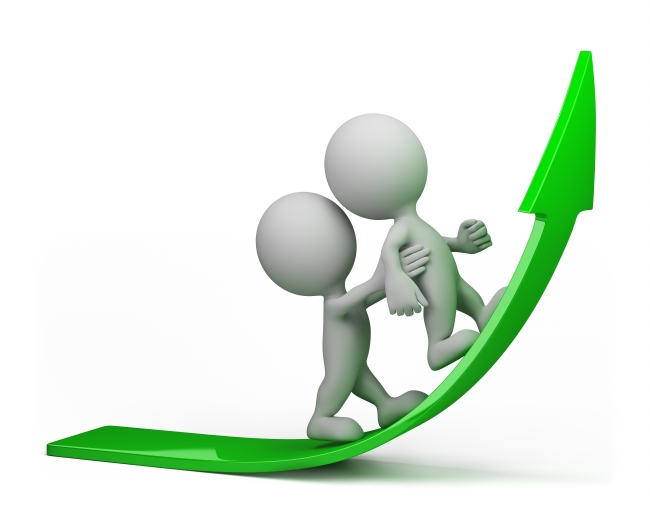 Педагог-психолог Дресвянкина Ф.Г.
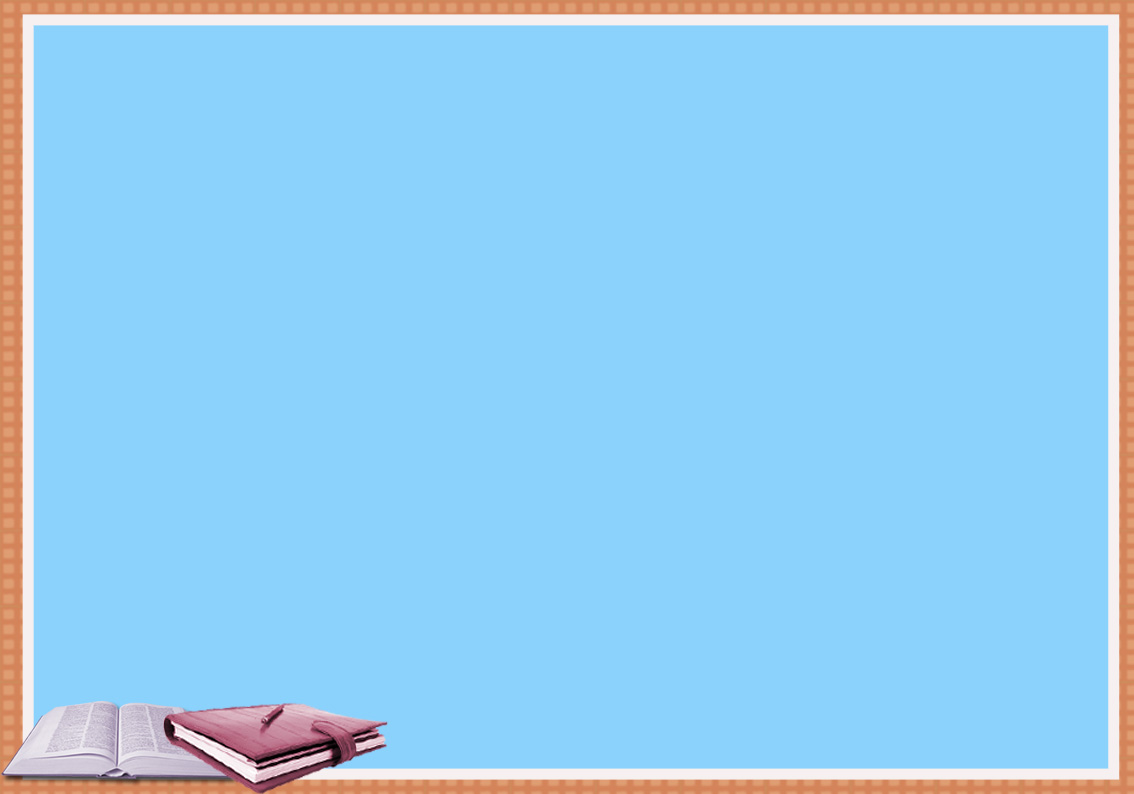 Цель: 
Повышение самооценки молодых педагогов

Задачи:
Расширять зону личностной уверенности педагогов.
Формировать внутреннюю позицию педагога.
Познакомить с приемами самодиагностики и 
самоанализа деятельности.
Способствовать формированию имиджа педагога 
образовательного учреждения.
Способствовать преодолению трудностей 
начинающих педагогов в общении и взаимодействии 
с родителями .
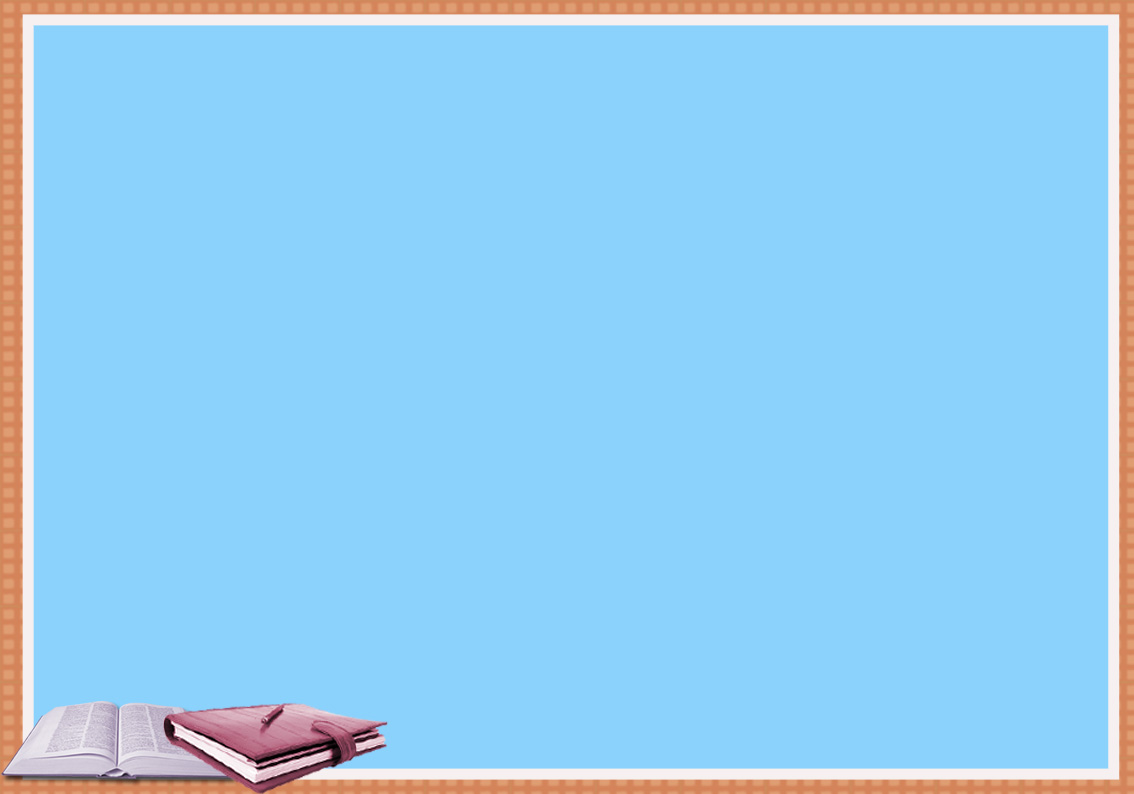 Тематика встреч с молодыми специалистами:
Личность педагога
Имидж педагога
Поверь в себя
Правила эффективного
 взаимодействия
 с родителями
Я самая
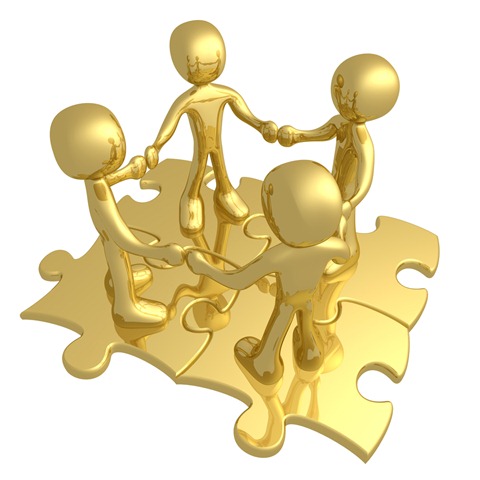 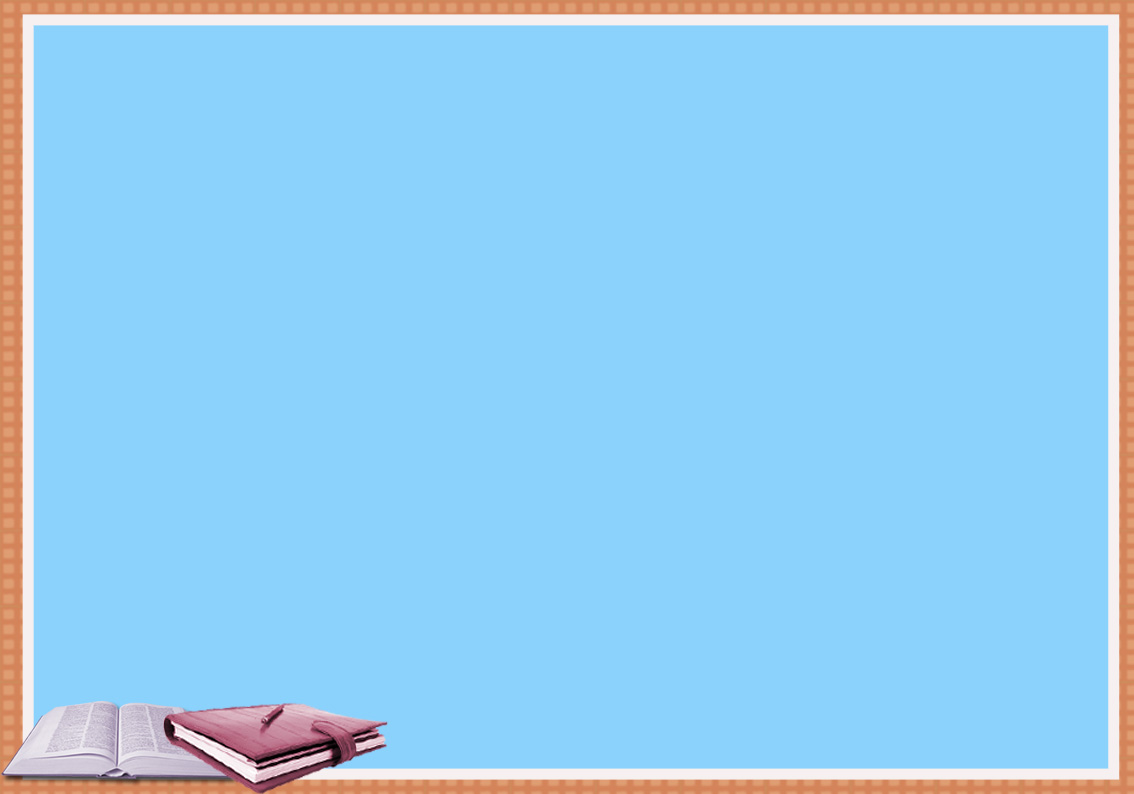 Методы и приемы, используемые на встречах:
Упражнения на самопринятие: «Мое имя», 
«Лестница успеха», «Хвасталки», 
«Без ложной скромности», «Автопилот» и др.

Упражнения на развитие профессиональных качеств:
 «Профессиональный герб», «Резервуар», «Тренировка 
интонации» и др.

Антистрессовые упражнения.

Упражнения на межличностное взаимодействие.

Просмотр видеороликов.

Экспресс-тесты.  Рисуночные тесты. Анкетирование.

Рекомендации (памятки, буклеты).
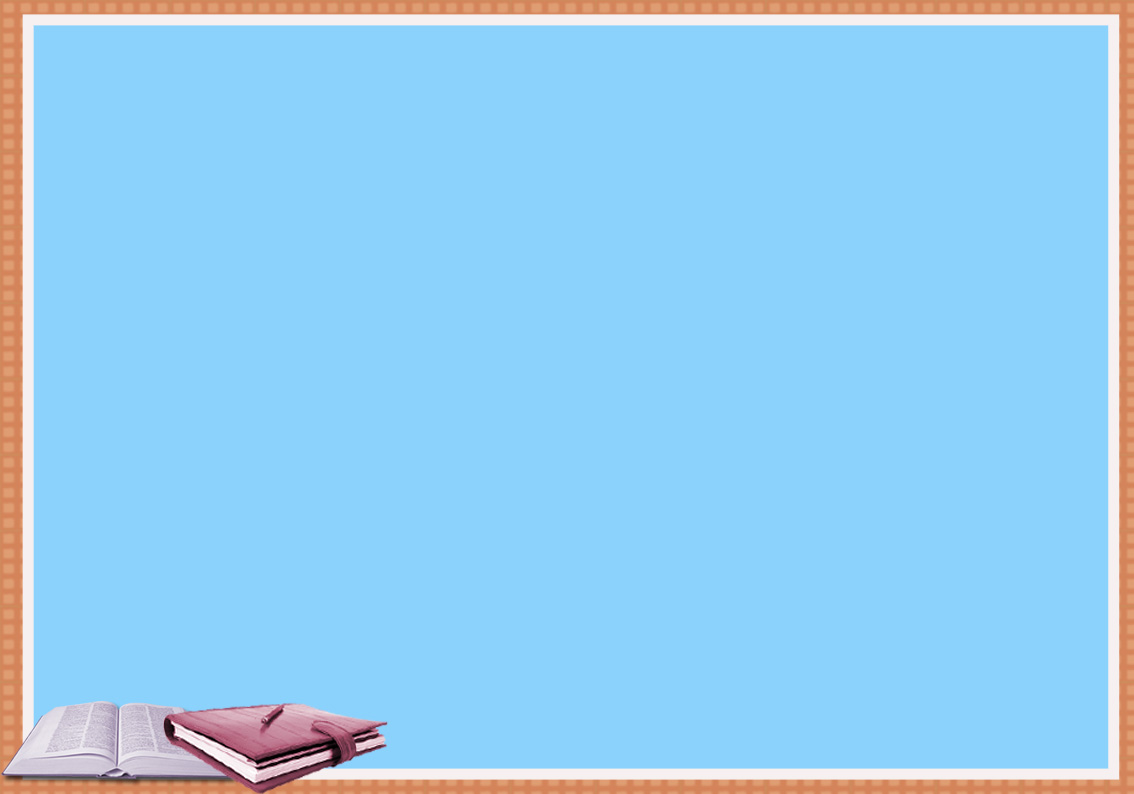 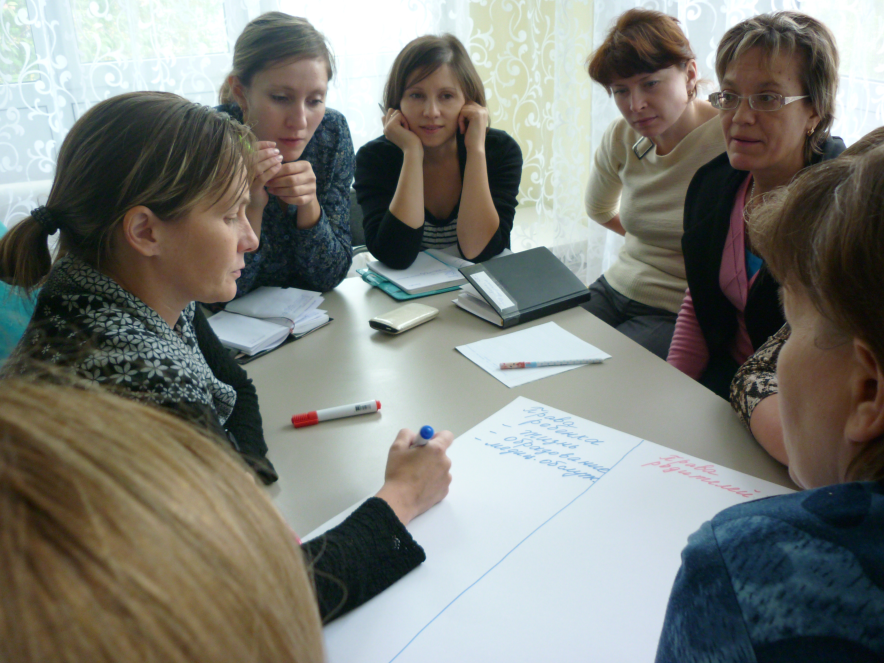 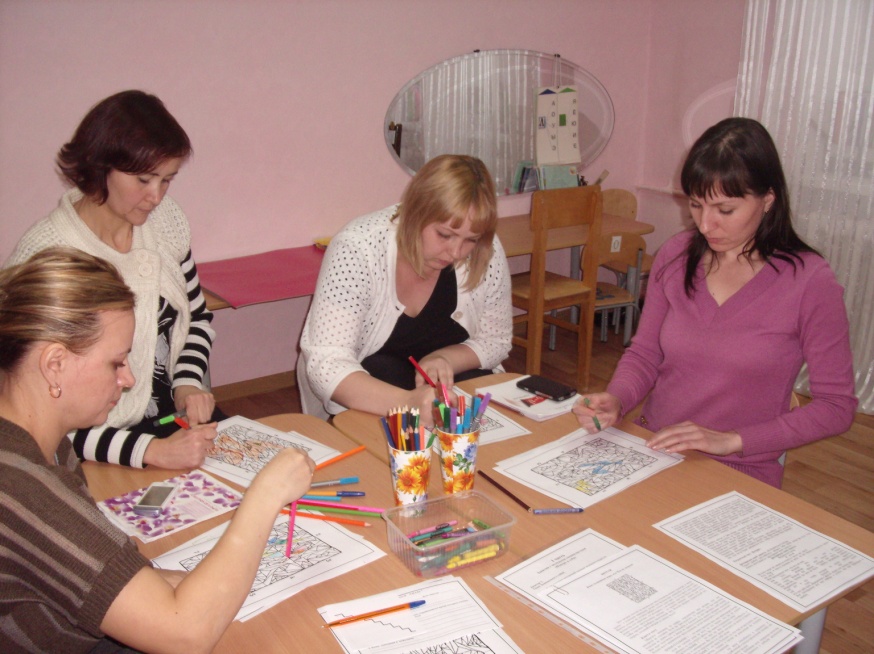 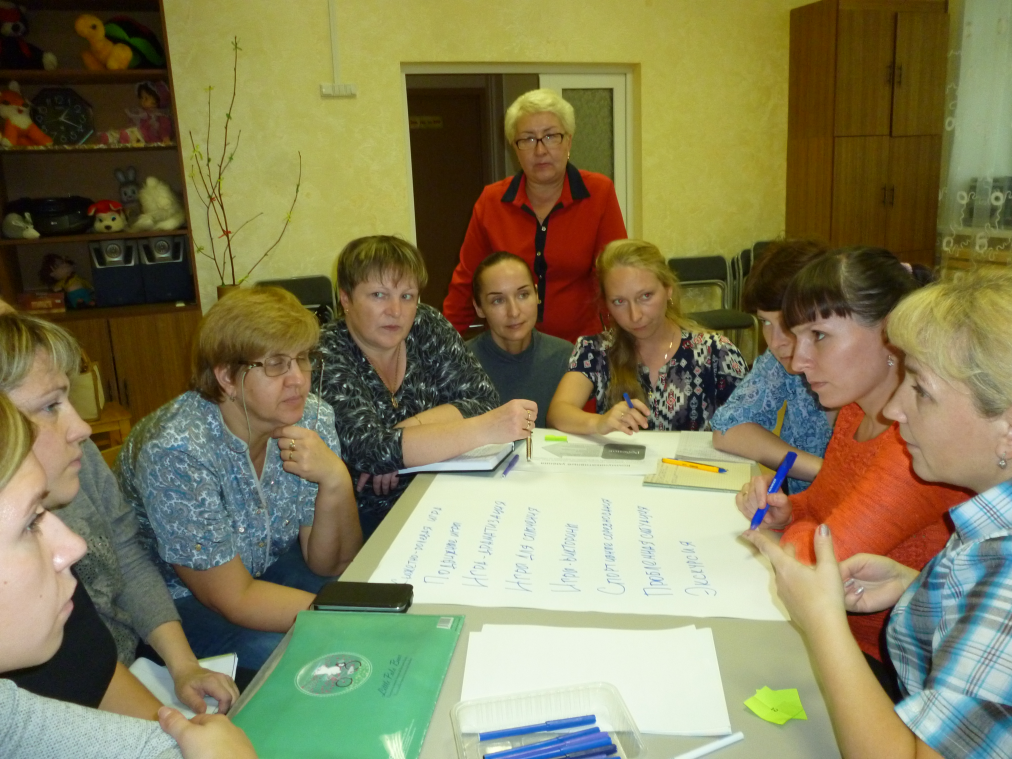 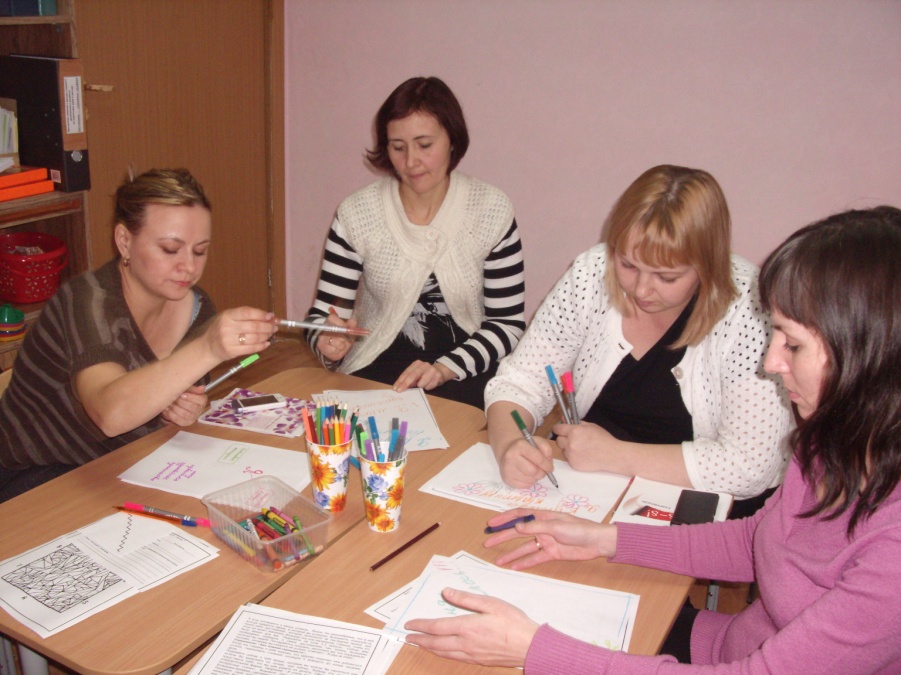 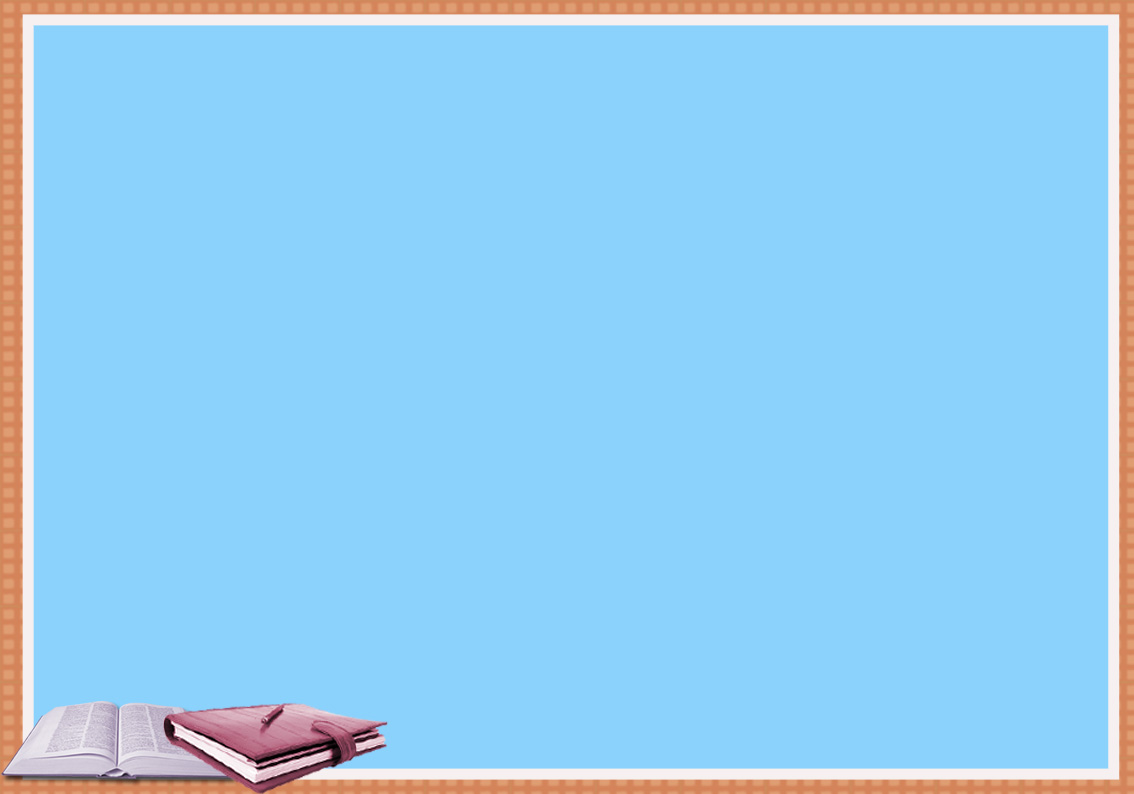 Человека нельзя ничему научить, 
                                           можно лишь помочь ему
                                                        обнаружить что-то внутри себя.
                                                                                                         Г.Галилей
Спасибо за внимание!